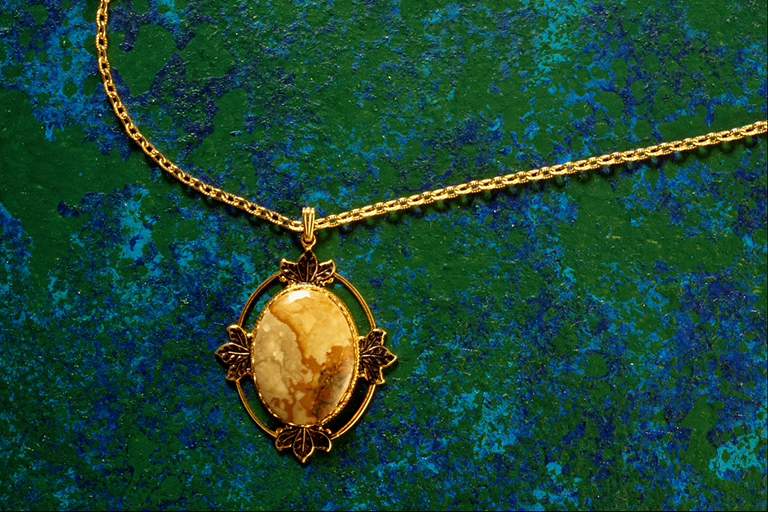 项链
莫泊桑
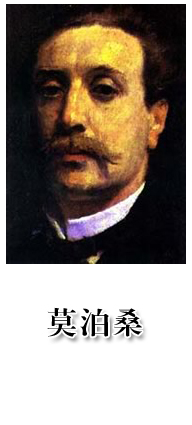 法国
十九世纪（　）杰出的批判现实主义作家，世界闻名（　　　　）他一生创作了六部长篇小说和近三百篇短篇小说。代表作短篇小说《羊脂球》、《我的叔叔于勒》等。 长篇小说《俊友》等。被誉为（　　　　　　）
短篇小说大师
“短篇小说之王”
世界三大短篇小说家   法国   莫泊桑     俄国   契诃夫
  美国   欧·亨利
莫泊桑
为下列红色的字注音
寒伧（   ）　 咕哝（      ）　　皱褶（   ）　　
账簿（     ）   债券（      ）　　租赁（  ）　　
抹（   ）布      一模（    ）一样      
 瘦削（    ）苍白
nong
chen
zhě
quàn
bù
lìn
mā
mú
xuē
看拼音写汉字
奢
shē（       ）华                  suǒ（   ）碎 　
感kǎi（   ）                      佳yáo（ ）
 惊hài（   ）                     téng（  ）写　     
亲nì（   ）　                   yán（   ）缓 
变huàn（   ）无常       自惭形huì（    ） 
犹豫不jué （  ）           面面相qù（　）
琐
慨
肴
骇
誊
延
昵
幻
秽
决
觑
整体感知
这篇小说的线索是什么？ 围绕线索主要写了几件事？
故事情节
借
开端
丢
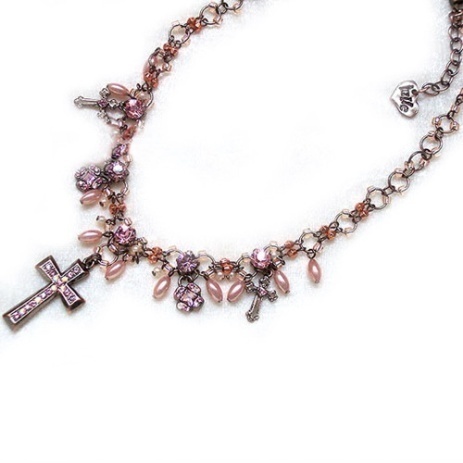 发展
项链
赔
高潮结局
假
细节探究
本文的主人公是谁？你认为她是怎样一个人？自读1——6段，勾画出描写她生活状况和梦想的语句说说你的看法.
渴望被人艳羡，不满生活现状，出身卑微，爱慕虚荣，向往贵族生活
她的这一性格特点在借项链部分中还体现在哪些地方？
语言，动作，神态，心理，细节
自读“赔项链，还债务”一部分，你在这些描写中看到了怎样一个主人公？
坚强勇敢，诚实守信，负责任
小说的结局是令人忧伤的，玛蒂尔德为之付出十年艰辛的项链竟然是假的，想想看使玛蒂尔德付出惨重代价的原因是什么？作者对她持怎样的态度？


 作者态度：讽刺同情
原因：虚荣
复习导入：
1世界三大短篇小说巨匠分别是——，——，——
2小说的三要素是——，——，——

3请同学以项链为线索复述故事情节。
主旨探悉
文章以悲剧收尾，除了马蒂尔德的个人因素之外，会不会有其它原因呢？
　　　
 



作者通过这个故事表现怎样的主旨？你透过小说有哪些感悟？
还有社会因素。个体不能脱离群体而存在，个人也不能脱离社会而存在。特定的阶级总会有特殊的反映 在当时的法国，女性只有凭借美貌和风姿，才可得到社会的认可；女性的意识和价值，只有在男子目光的观照下，才得到承认。她们毫无独立价值、社会地位可言。把女性视为玩物的恶劣的价值观念占主导地位，追求享乐、爱慕虚荣的风气弥漫于整个法国社会提示：现代社会中，亲情在金钱面前被击得粉碎的事屡见不鲜，为了金钱利益的分割而仇恨相向的事也不少见。
一，从文章的内容看，玛蒂尔德为之付出十年艰辛的项链竟然是假的，我们不难理解结局的“意料之外”，可我们还说它是“情理之中”，在文中有哪些地方暗示项链是假的？请同学们找出来并加以分析。
二项链的的丢失时导致玛蒂尔德悲剧的直接原因，那么，项链的丢失是必然的还是偶然的？从哪里可以看出来？
小说《项链》的情节构设可以说是“波澜起伏，跌宕曲折，引人入胜”，小小的项链能改变一个人的命运，牵动所有读者的心灵。但有人认为，小说结尾不够完美，没有说出主人公玛蒂尔德得知真相后的情况。你认为作者这样处理好不好？说说理由。
迁移延伸：
一：听到佛来思节夫人的惊叹之后，玛蒂尔德会有什么样的心理，她有可能改变自己的虚荣心吗？她以后的生活会怎样？写一篇两三百字的想象作文。注意心理描写。
　　　二：在深受虚荣的危害时，你同情马蒂尔德的遭遇吗？如果是你身边有一个玛蒂尔德一样爱慕虚荣的同学，你会怎样劝他？
写作指导
玛蒂尔德的生活也许会有以下可能：
１他悔恨不已，抛开享乐思想和虚荣心，脚踏实地的生活。
２她百感交集，从此喜怒无常，精神崩溃，最后抑郁而终。
３她喜出望外，逃回了三万五千法郎，重新追求她梦寐以求的生活。
４她为队会那挂钻石项链，与佛来思节夫人争吵不休，对簿公堂。
５最后，她吃惊的发现，自己赔偿的那挂项链也是假的。
附练笔文：
　　　可是我那一挂是假的……”“啊！”听了女友的话，玛蒂尔德简直不相信自己的耳朵，她的眼前闪现出舞会上旋转的人群，闪现出熠熠生辉的钻石项链，闪现出十年辛苦的情景，她只感到整个大地在旋转。公园里鲜艳夺目的花朵犹如一张张嘲笑她的脸蛋，自己的十年艰辛竟是一场恶梦！她想哭，然而没有眼泪；她想喊，然而喉咙仿佛被什么堵住了。好久，她才回过神来，望着佛来思节夫人，呐呐地道：“谢谢，夫人！我明白了，假的……”女友吃惊地望着她，玛蒂尔德惨然一笑，猛地收回双手，“假的，我明白了，一切都是假的！”她转身奔出了极乐公园
一夜风头出尽，项链成锁链   

 
十年辛酸熬完，饰品是赝品
辩论：
正方：人 应该追求优越的物质生活条件 
反方：人不应该追求优越的物质生活条件